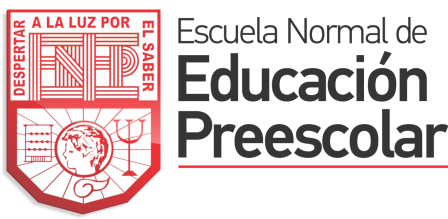 ESTRATEGIAS PARA LA EXPLORACIÓN DEL MUNDO NATURAL
ESCUELA NORMAL DE EDUCACIÓN PREESCOLAR
Licenciatura en Educación preescolar
Ciclo escolar 2020 – 2021
Nombre de la alumna: ­­­­­ 
Ariana Jazmín Morales Saucedo N lista 16
Mariel Reséndiz Villarreal N. Lista 18
Andrea Victoria Sanguino Rocamontes N. Lista 19
Gabriela Vargas Aldape N. Lista 21
Grupo:  A
Conocimiento Didáctico del Contenido 
UNIDAD I
Fecha: 18 de marzo de  2021
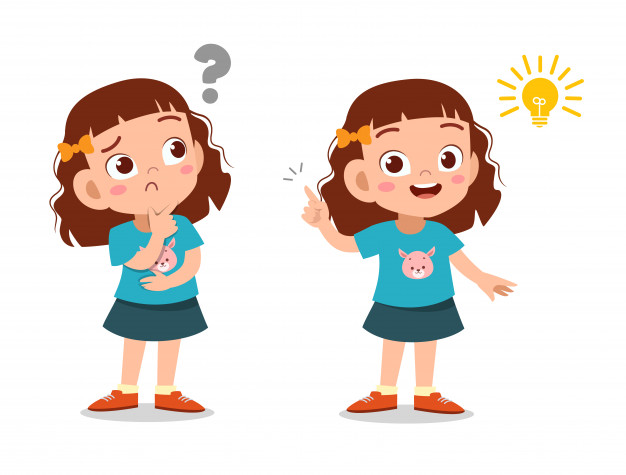 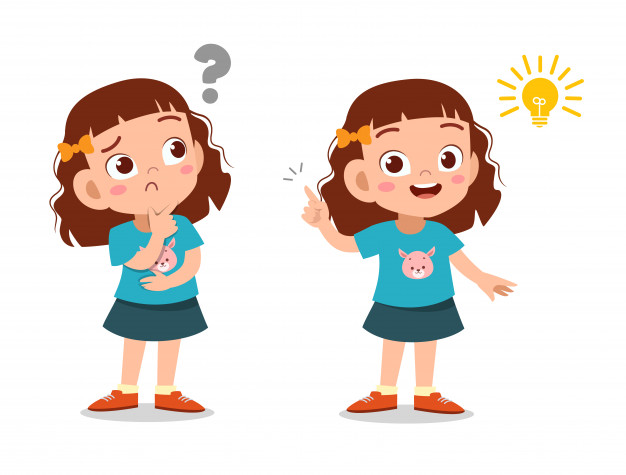 Conocimiento Didáctico del Contenido
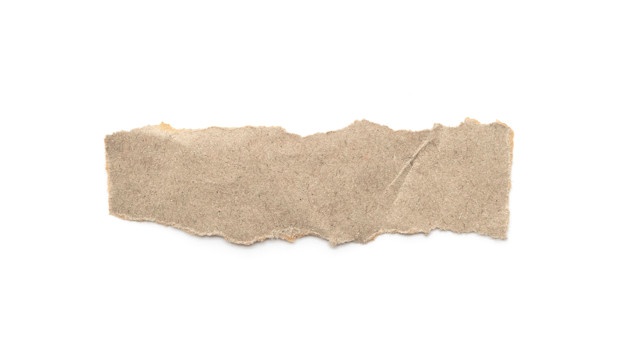 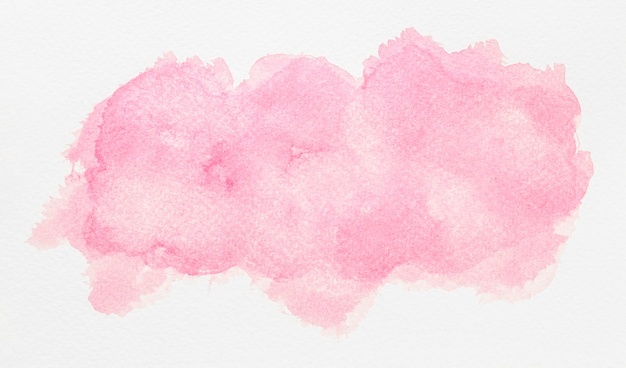 Conocimiento Didáctico del contenido
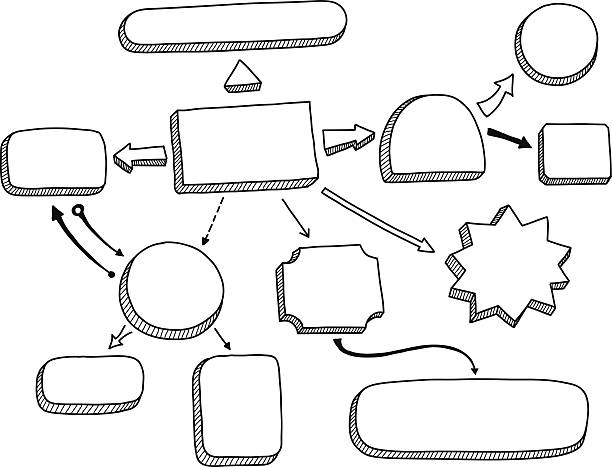 Conocimiento particular del profesor y los conceptos científicos de su materia.
Encabezamientos de los conocimientos del profesor
Conocimiento de los objetivos, las finalidades y los valores educativos y de sus fundamentos filosóficos e históricos”.
Conocimiento de los alumnos y de sus características.
Conocimiento del currículo.
Conocimiento del contenido.
Conocimiento de los contextos educativos.
Conocimiento pedagógico general.
Conocimiento didáctico del contenido.
Permite distinguir entre la comprensión del contenido del especialista y la comprensión del pedagogo.


 Es el conocimiento que va más allá del tema de la materia en sí y que llega a la dimensión del conocimiento de la materia para la enseñanza.
Tiene varias etapas consecutivas en las que el profesor va preparando su clase y en la que construye finalmente su CDC:
Existen dos herramientas para documentar el CDC de los profesores:
CoRe (Content Representation, ReCo en español, por "Representación del Contenido").
PaP-eRs (Professional and Pedagogical experience Repertoires, Inventarios o RePyPs "Repertorios de experiencia Profesional y Pedagógica").
Interpretación y análisis crítico de textos; estructuración y segmentación; y clarificación de los objetivos.

Uso a partir de un repertorio de representaciones que incluye analogías, metáforas, ejemplos, demostraciones, explicaciones, etc.

Escoger a partir de un repertorio didáctico que incluye modalidades de enseñanza, organización, manejo y ordenamiento.

Ajuste a las características de los alumnos.
Preparación
Se empieza por preguntar al profesor las ideas o conceptos centrales de su exposición del tema.



ReCo es una matriz en la que en cada una de sus columnas aparecen las ideas centrales para impartir el tema que han sido declaradas por el profesor y en las filas cada una de estas ocho preguntas.
El profesor debe transformar el conocimiento del contenido en formas que sea pedagógicamente más poderosas.


Adaptadas a las variantes de las ideas previas, a los diferentes niveles de comprensión y dificultades de aprendizaje de los estudiantes individuales.
Representación
Selección
Adaptación
Conocimiento pedagógico del contenido según Magnusson, Krajcik y Borko
Conocimiento de la comprensión de ciencia de los estudiantes
Conocimiento de evaluación de las ciencias
Orientaciones hacia la enseñanza de las ciencias
Conocimiento del currículo de ciencias
Conocimiento de estrategias instructivas ciencia
Incluye un conocimiento del profesor de metas y acercamientos generales
enseñanza de las ciencias
Incluyendo qué y 
cómo evaluar a los estudiantes
Incluye 
concepciones comunes y áreas de dificultad
Incluyendo estándares nacionales, estatales y distritales y currículo de ciencia 
específico
Incluyendo representaciones, actividades y métodos
Magnusson, plantea que respecto al modelo propuesto, se deben reconocer 
dos ideas importantes.
Al designar 
estos componentes como una parte de un constructo único o de un solo constructo (CPC), indicamos que los componentes funcionan como parte de un todo
Que los componentes individuales que se señalan, indican que hay diferente tipos de conocimiento pedagógico 
específicos de la materia, que son usados al enseñar ciencia
Como resultado, falta de coherencia entre componentes puede ser problemático al desarrollar y usar CPC, y el conocimiento incrementado de un solo componentes puede no ser suficiente para generar un cambio en la 
práctica.
El conocimiento de un profesor de un componente particular, 
puede no ser predictivo para su práctica de enseñanza y, mientras es útil para 
entender los componentes del conocimiento pedagógico
Conceptos de autores
Rozzi R, Feinsinger P, Massardo, Primack (2001)
Martínez J.G (2002)
Escobar A (1999)
La biodiversidad es resultado de la acción conjunta de procesos ecológicos 
Se da en diferentes niveles como consecuencia de que los seres vivos están organizados jerárquicamente.
 Los procesos evolutivos y ecológicos que han originado y mantienen la diversidad biológica forman parte del concepto de biodiversidad en si mismos
El convenio sobre la diversidad biológica subyace una mirada de la biodiversidad como recurso.
La diversidad biológica puede ser escrita y analizada dentro de un sistema jerárquico de niveles de organización, en el cual se distinguen tres atributos: composición, estructura y función.
Naciones unidas (1992)
Se entiende por diversidad biológica a la variabilidad de organismos vivos de cualquier frente.
La diversidad se encuentra dentro de cada especie, entre las especies y de los ecosistemas.
ONU(1992)
Pinillos M (2005)
Castro y Valbuena (2007)
La biodiversidad puede comprenderse como un concepto que refleja una forma novedosa de ver el mundo.
Ve la realidad como un producto complejo y en constante mutación de la interacción reticular entre entidades.
Propone a la diversidad como como concepto estructurante en la biología, este concepto permitirá comprender la variedad de formas y procesos que se llevan a cabo en el mundo viviente.
Este concepto implica el de clasificación o sistematización, el cual es muy bueno para ordenar nuestro saber.
La diversidad biológica tiene una importancia para la evolución y mantenimiento de los sistemas necesarios para la vida de la biosfera.
Los objetivos de la biodiversidad son la conservación de la biodiversidad biológica, la utilización sostenible de sus componentes y la participación justa y equitativa de los beneficios que se derivan de la utilización de los recursos genéticos.
García (1998)
La diversidad se constituye en un concepto metadisiplinar, que se caracteriza, por constituirse en un concepto integrador.
Es un conocimiento que constituye un marco de referencia para la formulación del conocimiento escolar, y no el contenido que deba aprender el alumno.
MEN (1998)
El tema de biodiversidad esta asociado con la construcción de una nueva ética: sustentada principalmente en unas nuevas relaciones hombre-naturaleza-ciencia-tecnologia-sociedad.
Erickson (1989)
Señala: “utilizare el término interpretativo para referirme a todo el conjunto de enfoques de la investigación observacional participativa. Adopto este término por tres razones: 
es más inclusivo que muchos de los otros como por ejemplo etnografía o estudio de casos
evita la connotación de definir a estos enfoques como esencialmente no cuantitativos, dado que cierto tipo de cuantificación suele emplearse en el trabajo
apunta al aspecto clave de la semejanza familiar entre los distintos enfoques: el interés de la investigación se centra en el significado humano en la vida social y en su dilucidación y exposición por parte del investigador.”
“Científicos explorando, investigando, conociendo y asumiendo la biodiversidad como parte de su identidad”
Respecto a las orientaciones hacia la enseñanza de las ciencias
Respecto al Conocimiento de Evaluación de las ciencias
Respecto al Conocimiento del currículo de ciencias
Respecto al Conocimiento de Estrategias Instructivas de ciencia
En la unidad didáctica los profesores en formación señalan, que las orientaciones respecto a la enseñanza y el aprendizaje de las ciencias, debe responder a “ la construcción del conocimiento en las ciencias naturales es uno de los retos que se plantean todos los docentes en relación con los cambios, conceptuales, metodológicos y actitudinales en el estudiante”.
En el diseño de la Unidad Didáctica por parte de los profesores en formación, reconocen los marcos de referencia de orden nacional: “los estándares básicos de competencias a trabajar en el diseño e implementación de esta unidad didáctica fueron los propuestos por el Ministerio de Educación Nacional de Colombia
La evaluación es el proceso por medio del cual se pretende reconocer el grado de aprendizaje a nivel cualitativo y cuantitativo, en el caso de esta unidad didáctica el proceso de aprendizaje se hará en el orden cualitativo, ya que se pretende establecer el grado de asociación y de construcción que los estudiantes desarrollarán el concepto de biodiversidad.
En la unidad didáctica se hace explicito el cómo en relación con la enseñanza y aprendizajes de las ciencias, aspecto que lo ubican a través de la enseñanza por investigación
En este componente se establece la necesidad de reconocer las ideas previas de los estudiantes a través de la elaboración de un dibujo acerca de la biodiversidad y la explicación del mismo.
Respecto al Conocimiento de la Comprensión de ciencia de los estudiantes